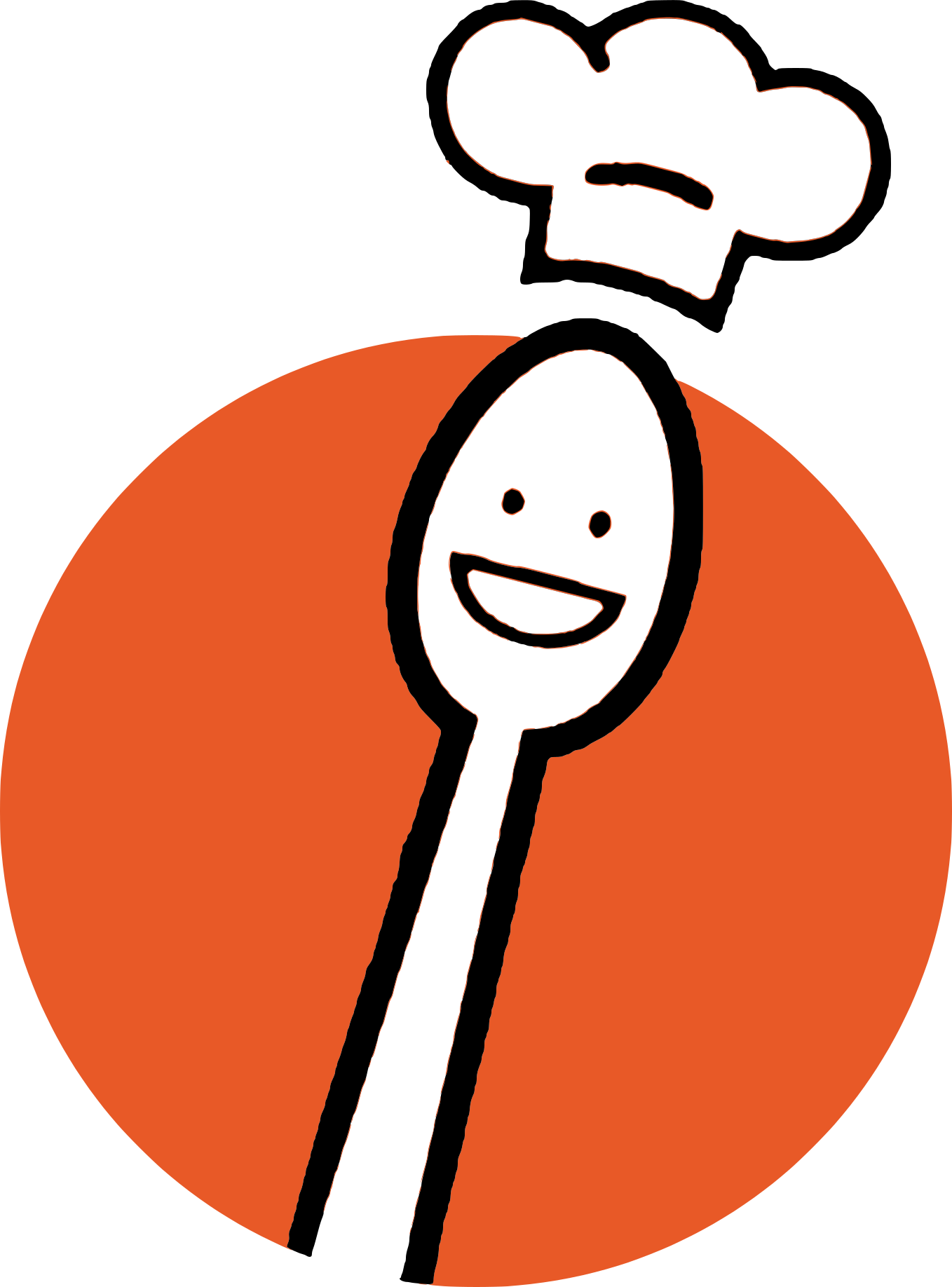 Recipal
Helping you cook recipes your way
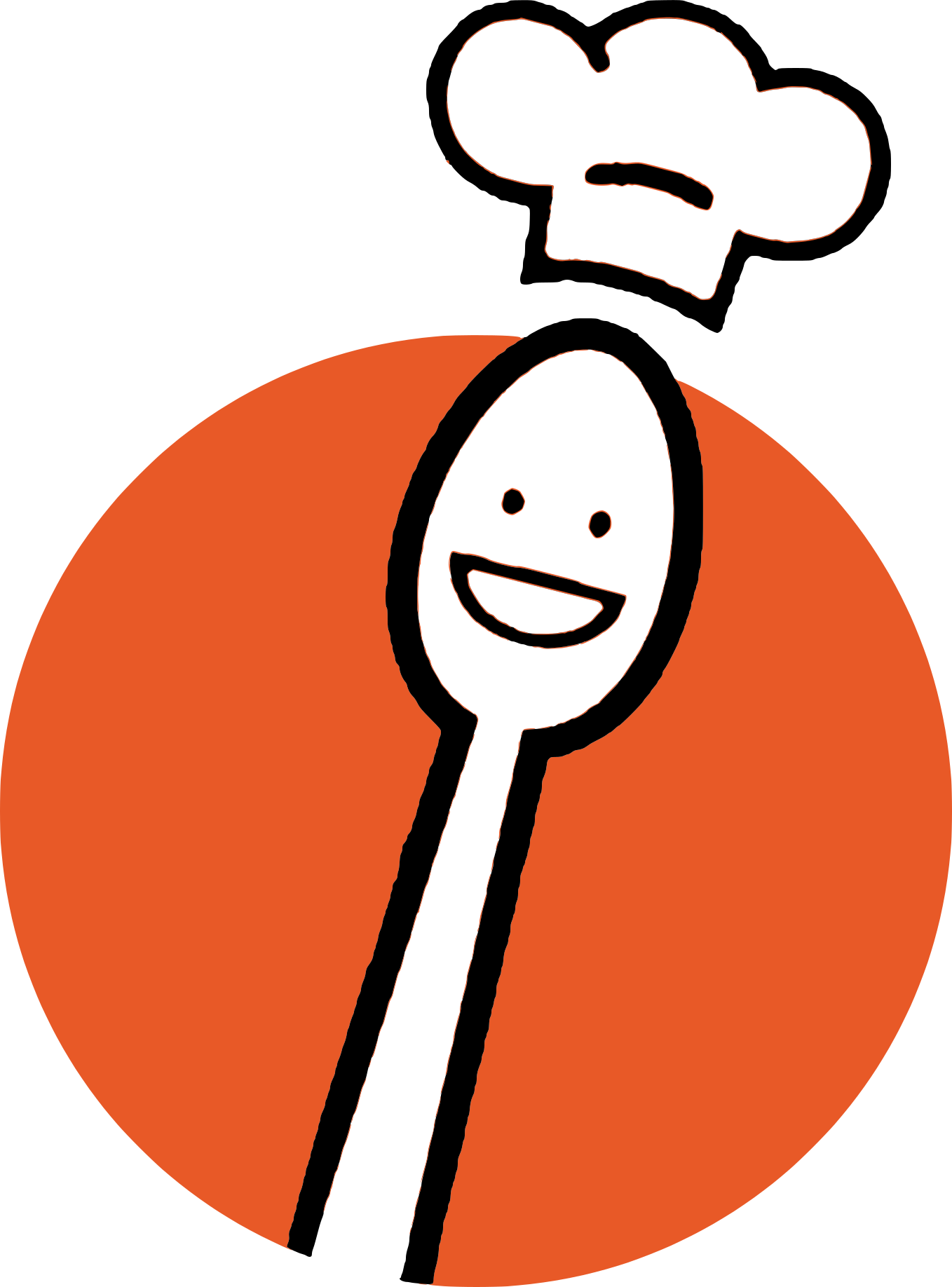 Our Team
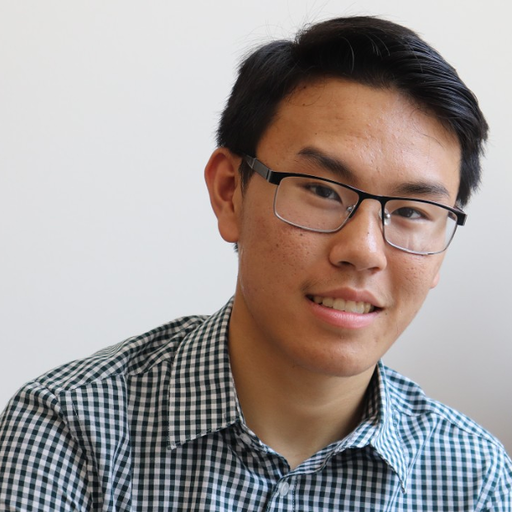 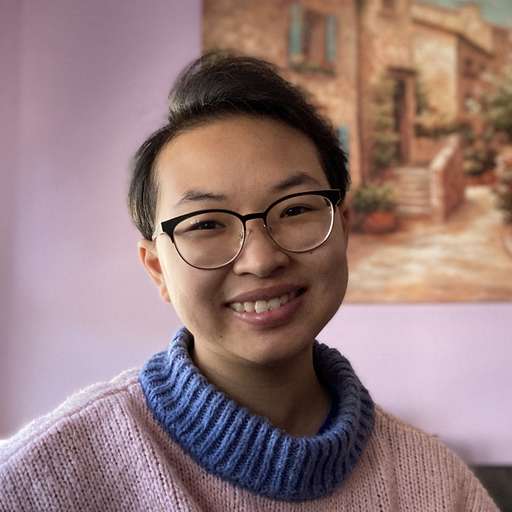 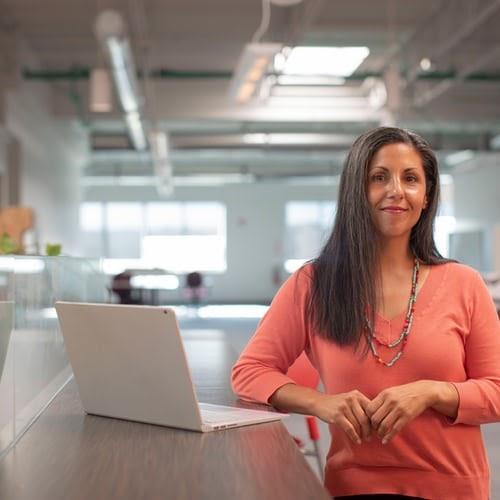 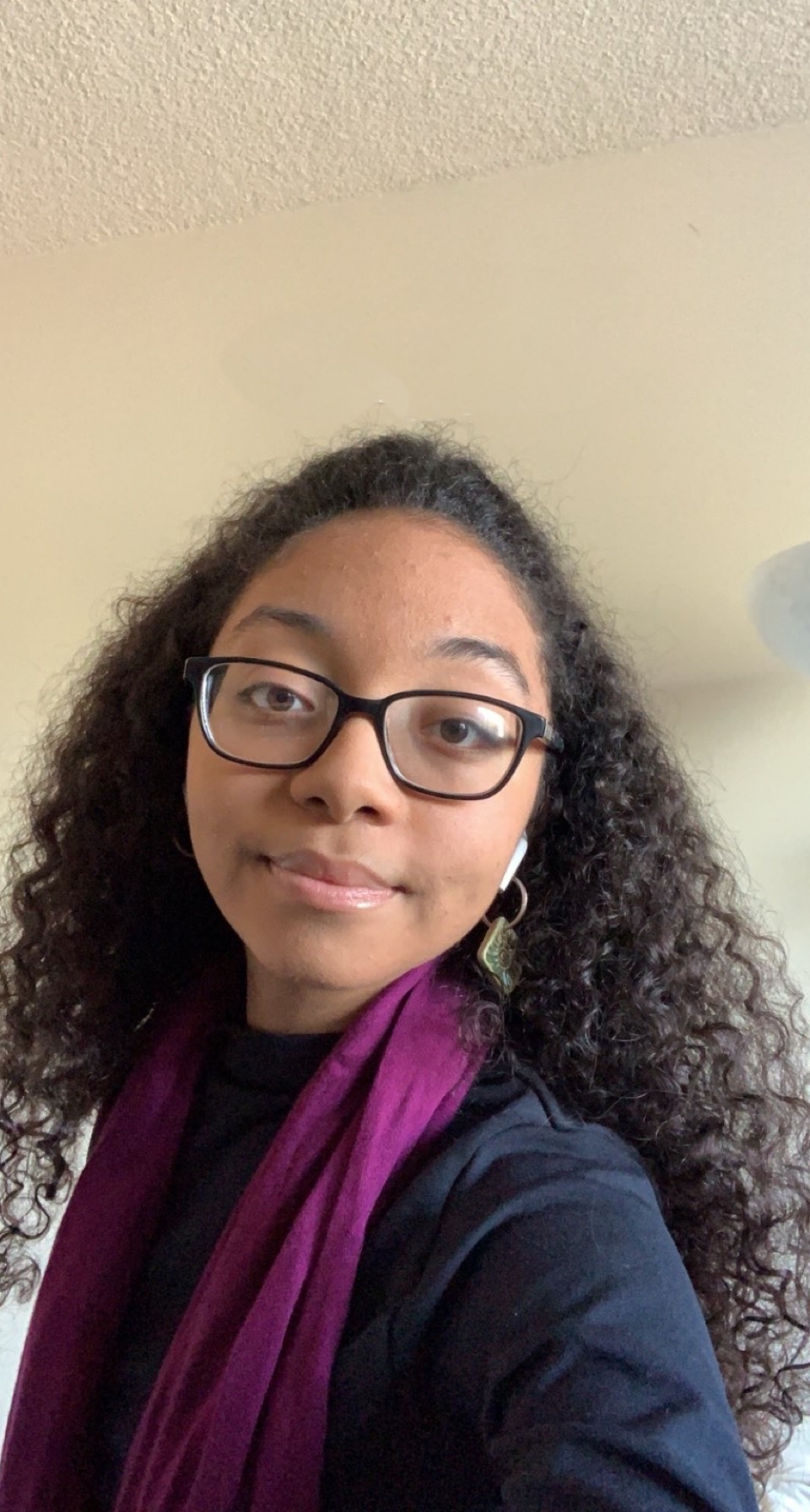 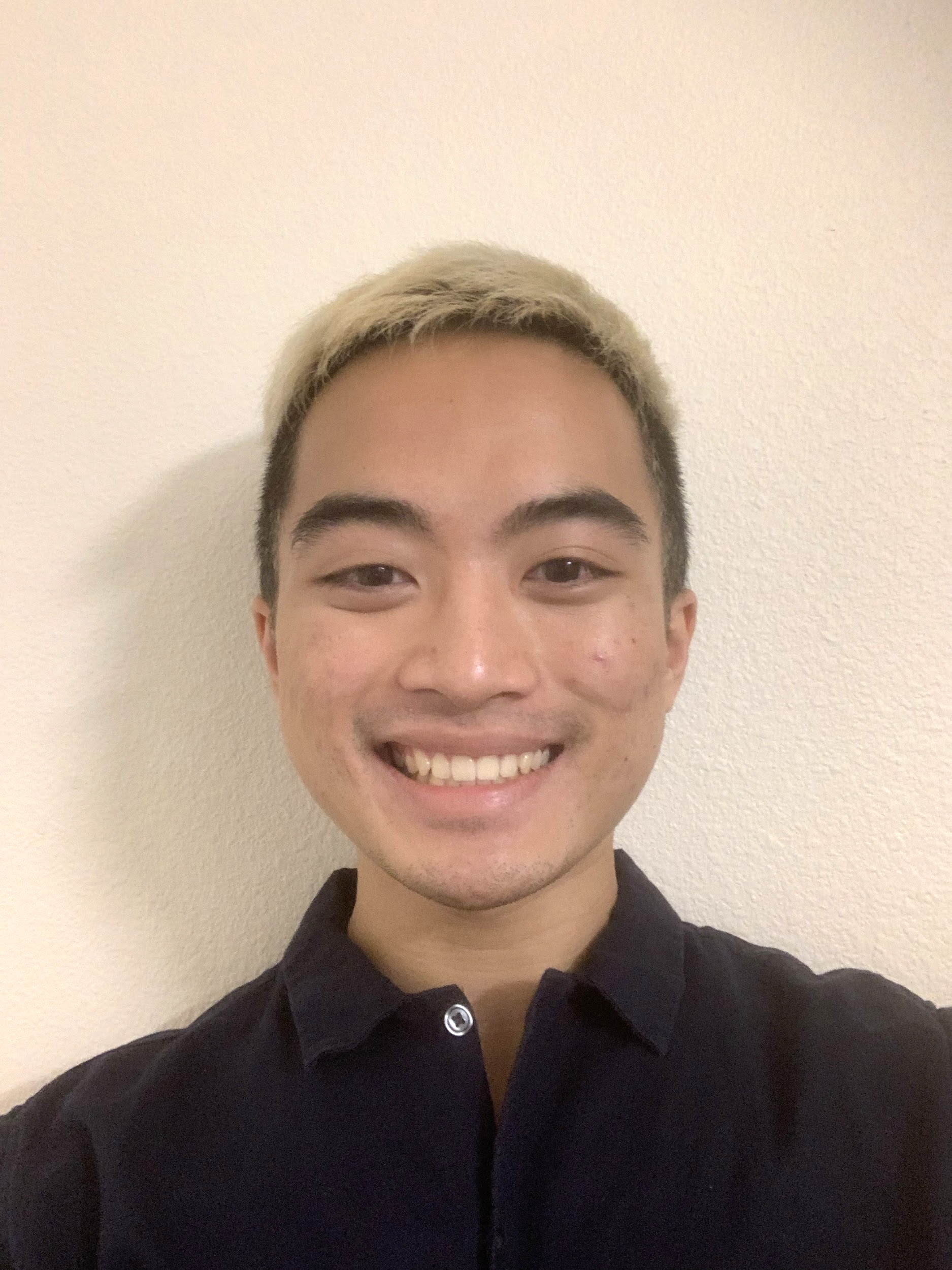 Andy H
Dax D
Star D
Kyle N
[Speaker Notes: Diverse backgrounds, making recipes, cooking is personal,]
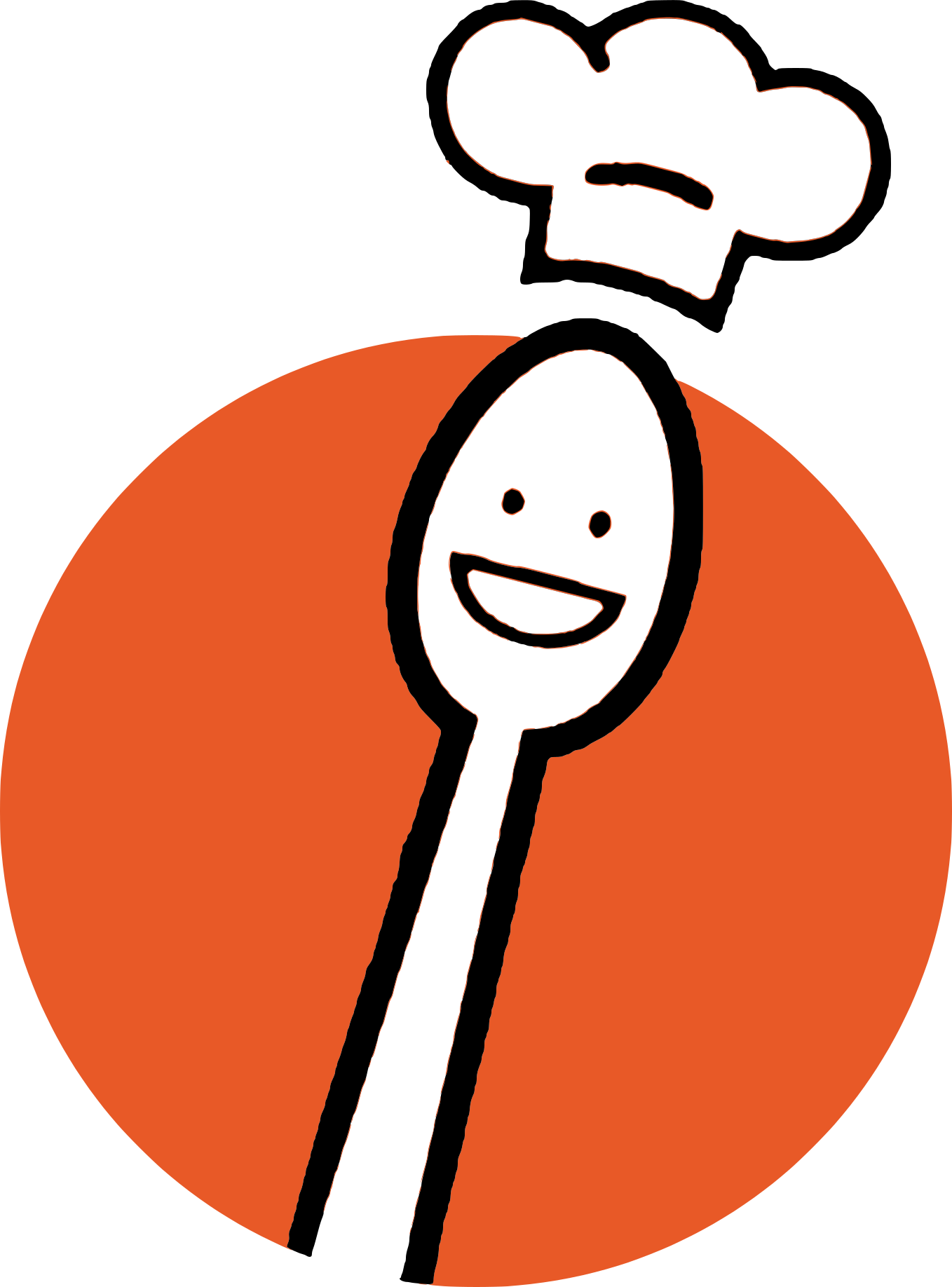 ?
Uncertain Ingredient Swaps
Nutrition
Concerns
Health Limitations
[Speaker Notes: Allergies, don’t have, add some more]
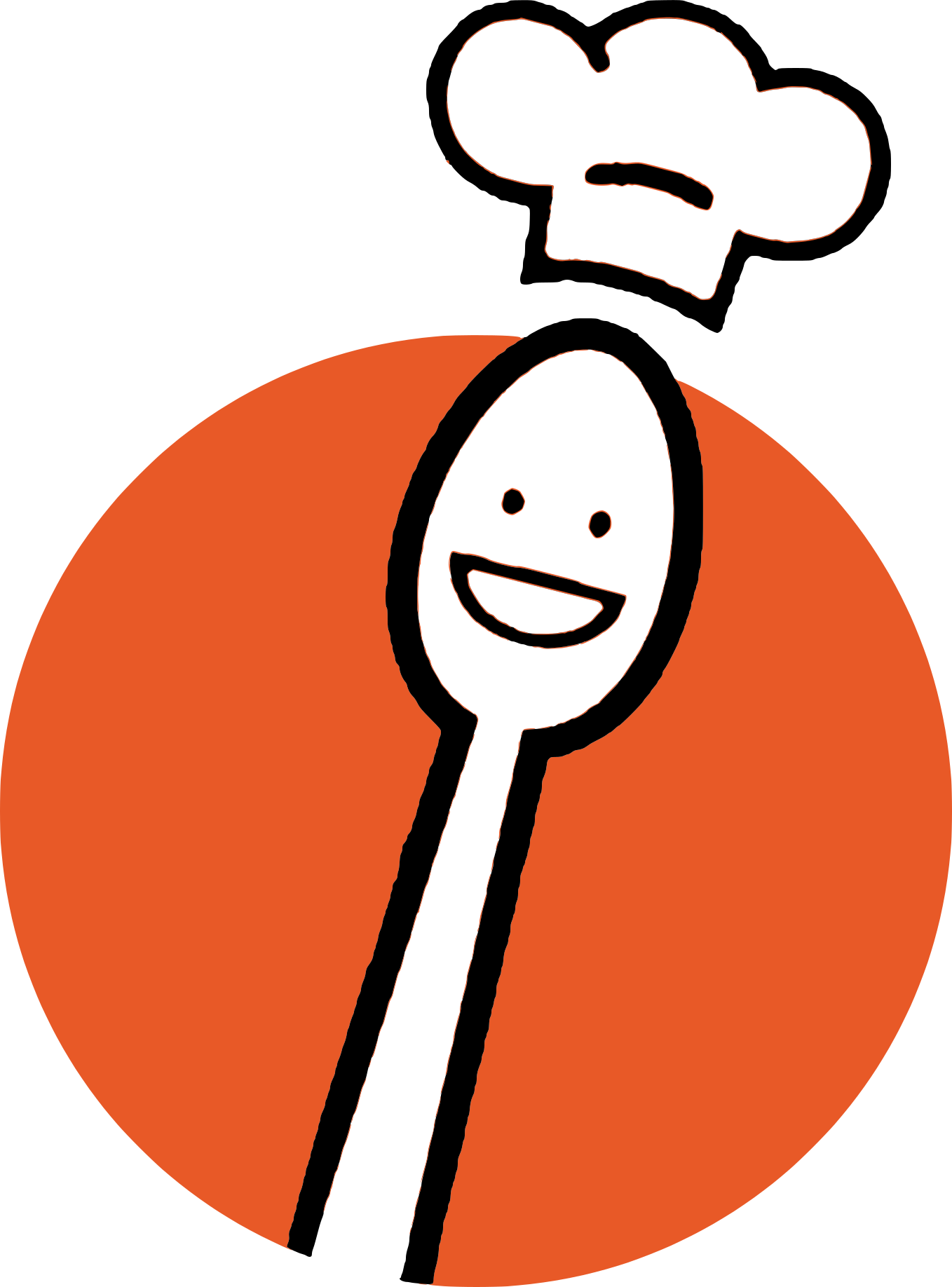 Problem
People who cook can have difficulty finding recipes that align with their dietary restrictions and preferences. 

Making modifications to recipes to fit their needs complicates the process of figuring out what nutrients are in the food they make and eat.
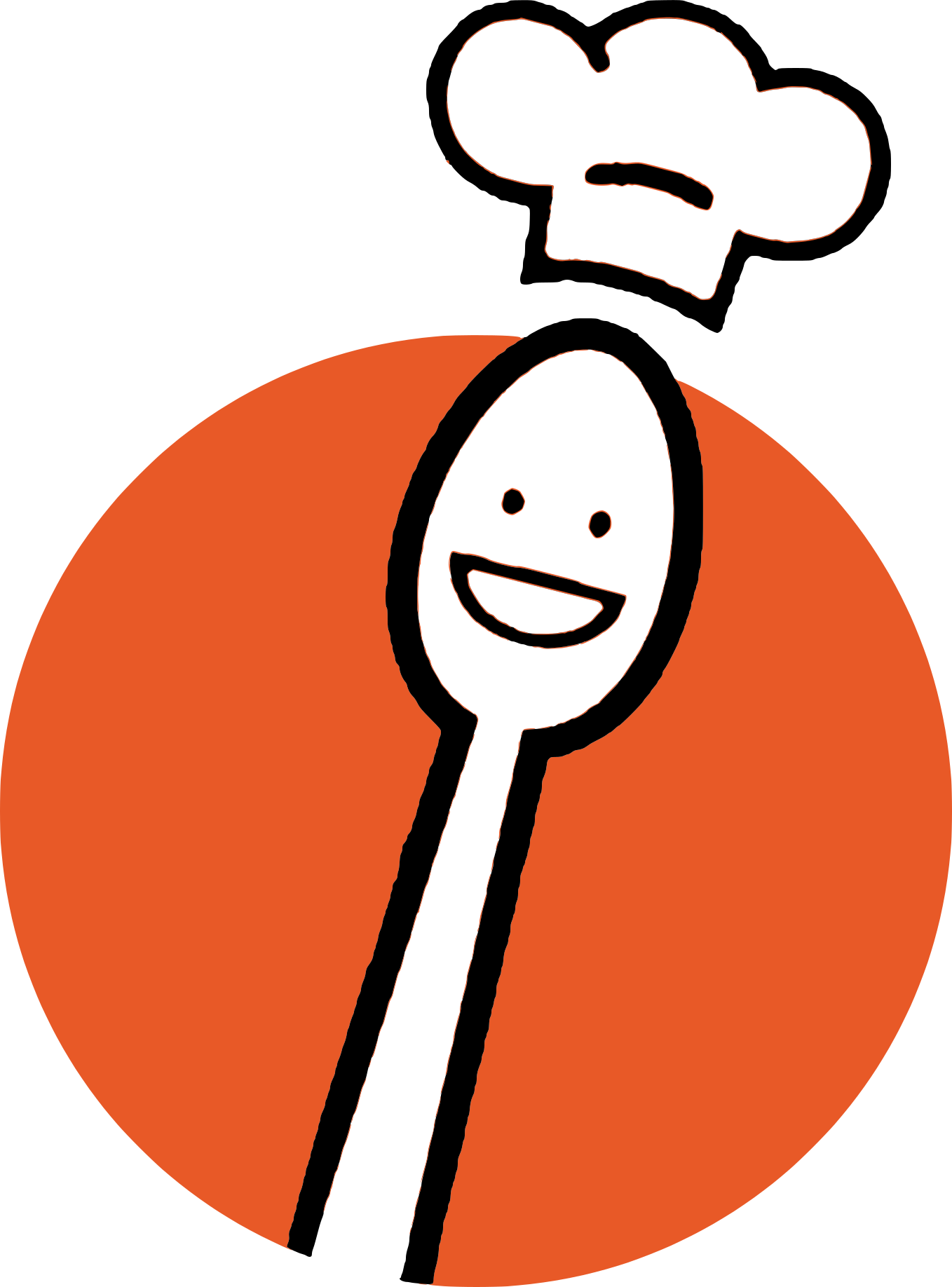 Easy Recipe
Modifications
Informative Nutrition
Warnings
Clear Restrictions
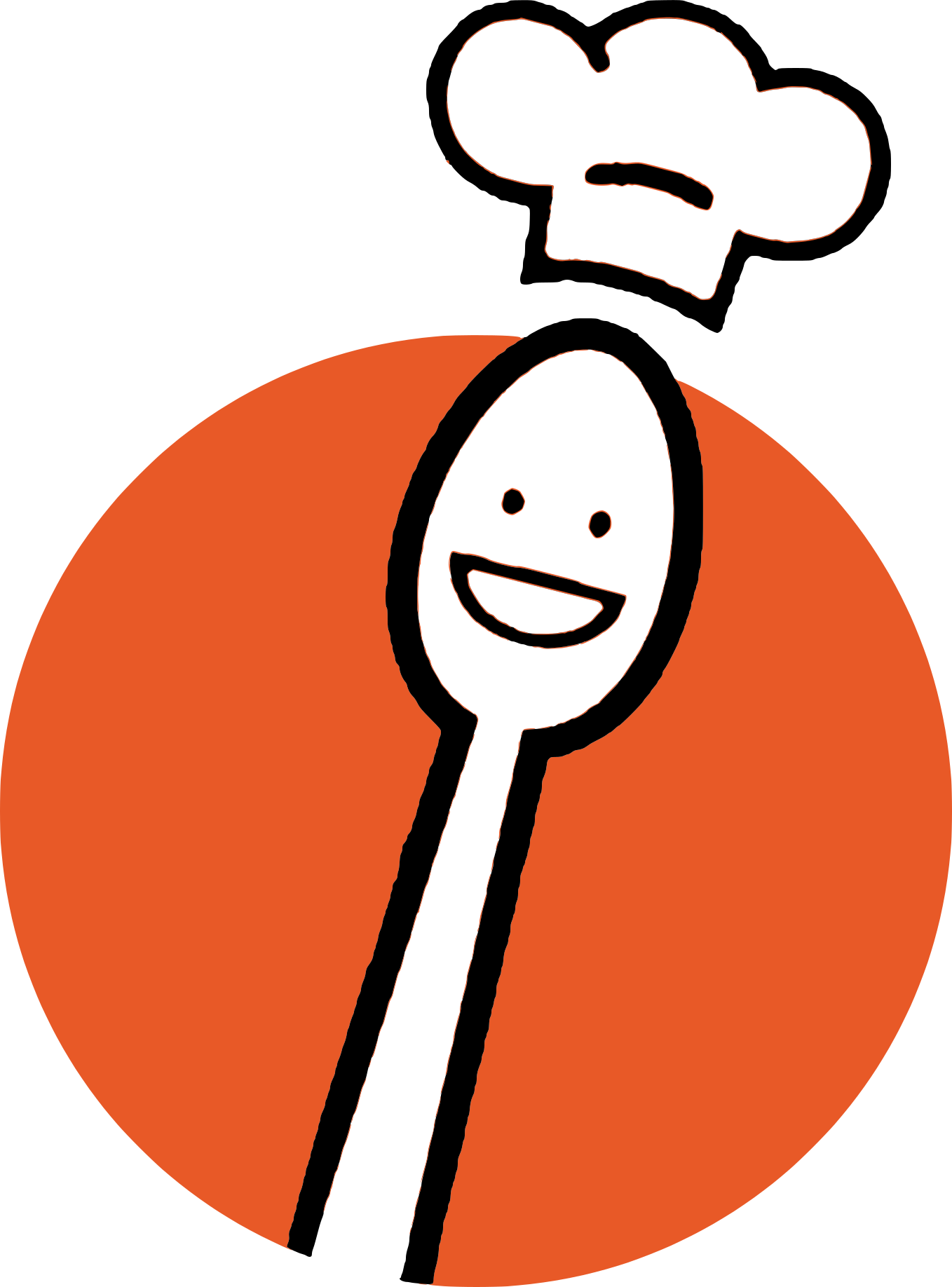 Solution
Recipal aims to help users overcome uncertainty about the recipes they are making by helping them understand nutritional value, make modifications, and learn cooking techniques. 

By making cooking fun and informed, Recipal creates a more welcoming and approachable cooking environment.
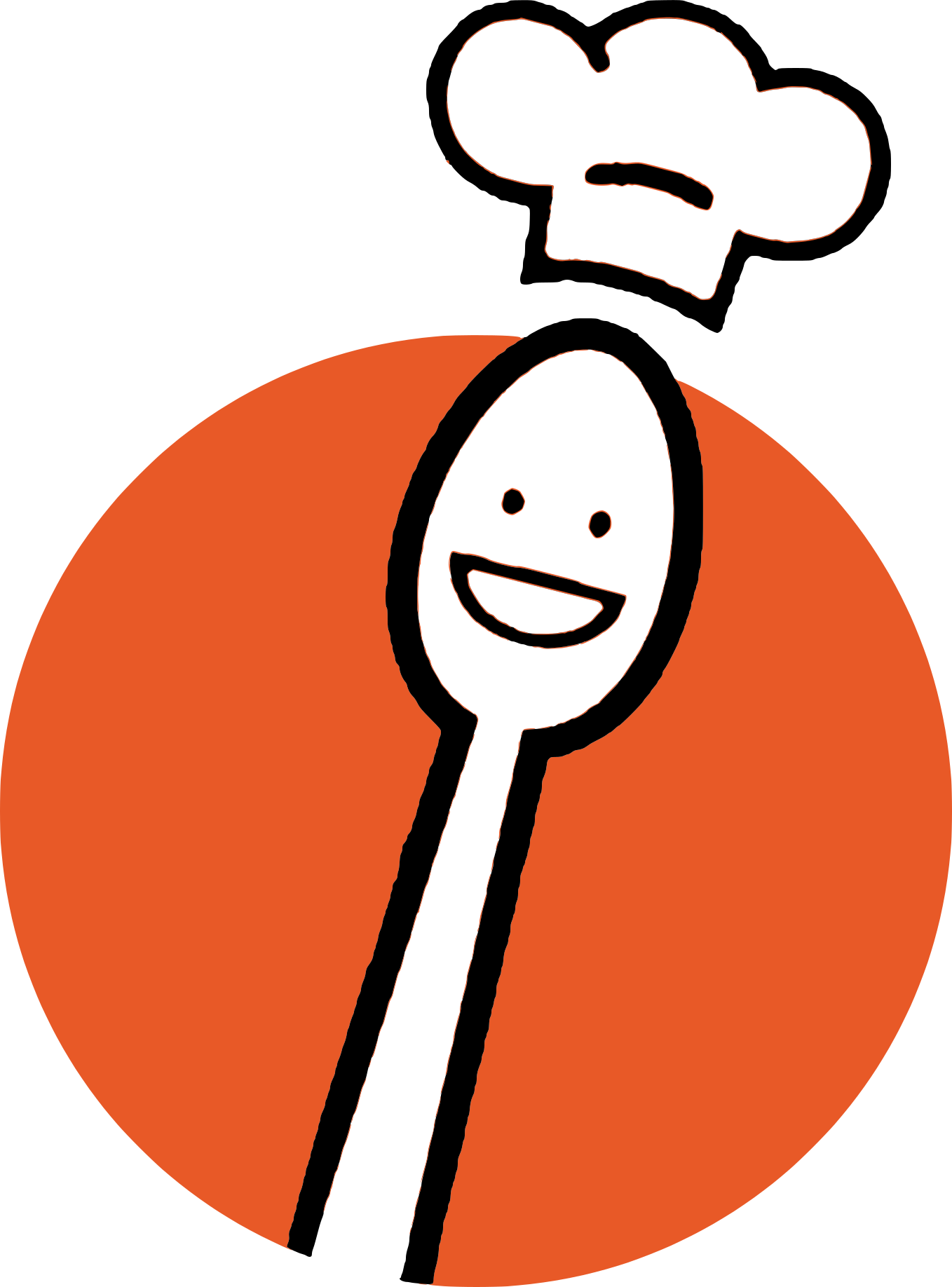 Overview of Talk
1
2
3
4
5
Overview 
of Revised Design
Prototype Implementation Status
Demonstration of Prototype
Heuristic Evaluation
Results
Summary and Questions
!
Heuristic Evaluation Results
1
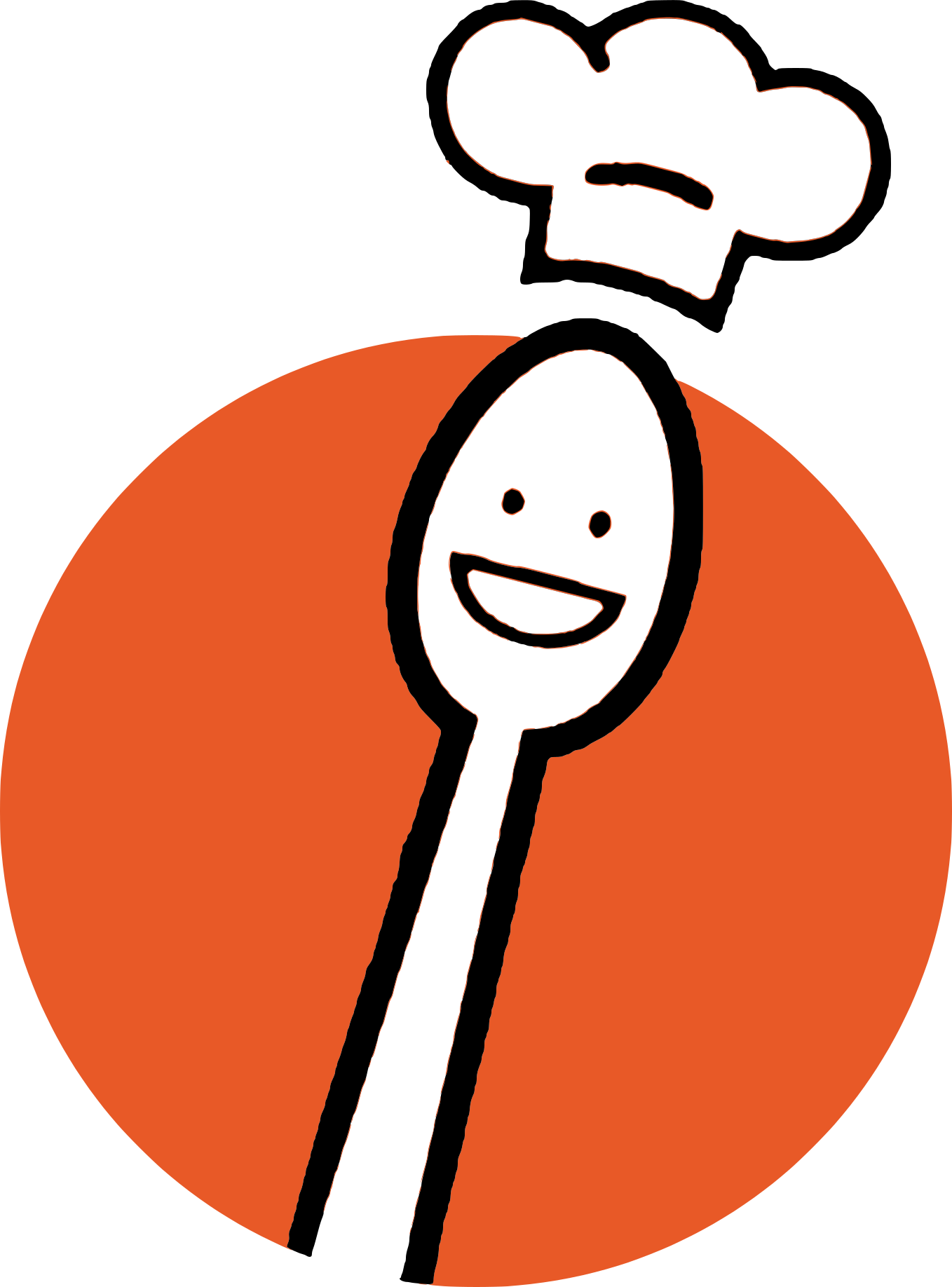 !
64 total violations
1  severity 0
19 severity 1
24 severity 2
14 severity 3
1 severity 4
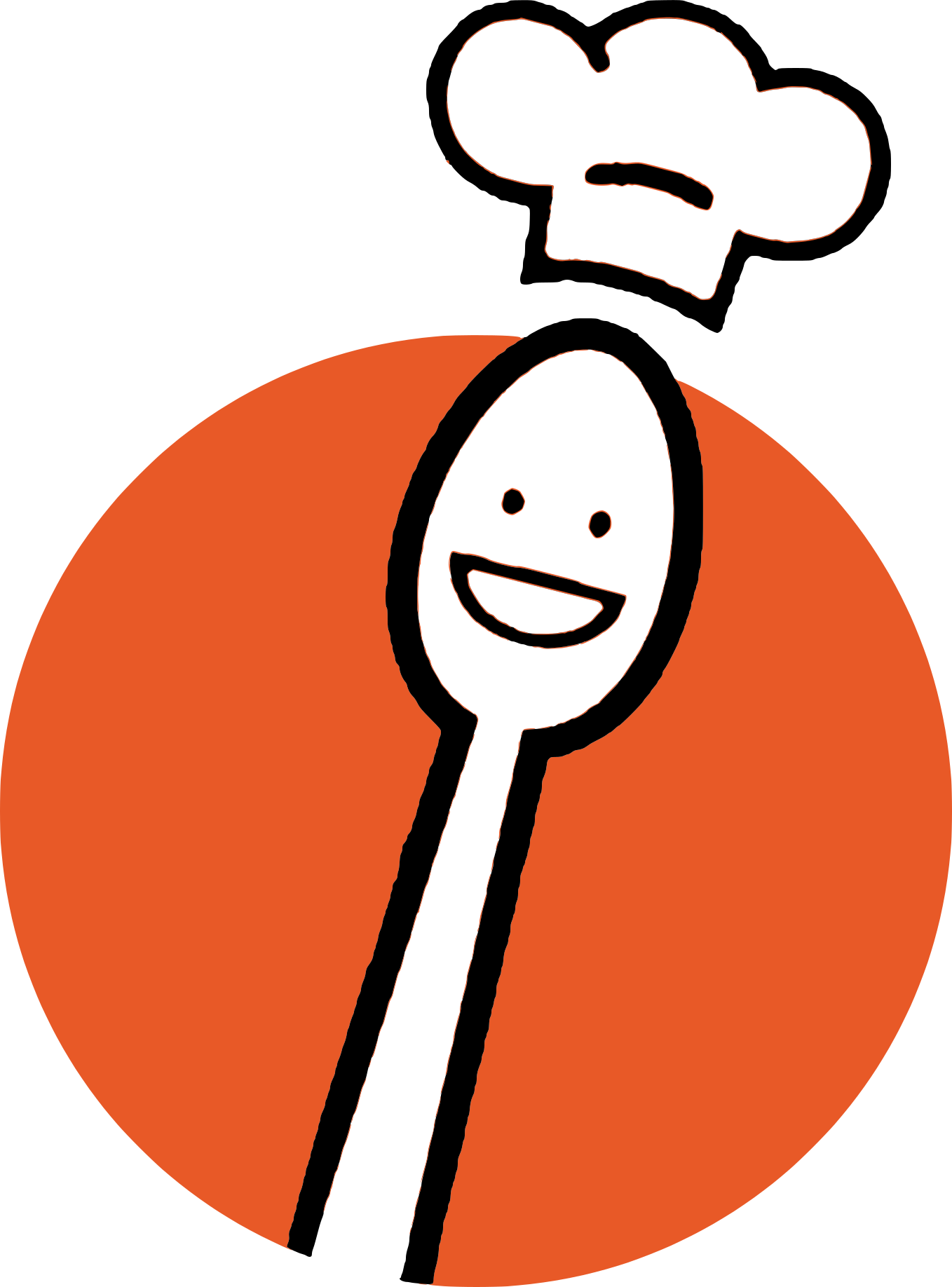 !
Most violated heuristics
H3
User Control
(9/64)


Minimalist Design
(13/64)
H8
[Speaker Notes: Complex navigation due to modifications, busy screens - white space]
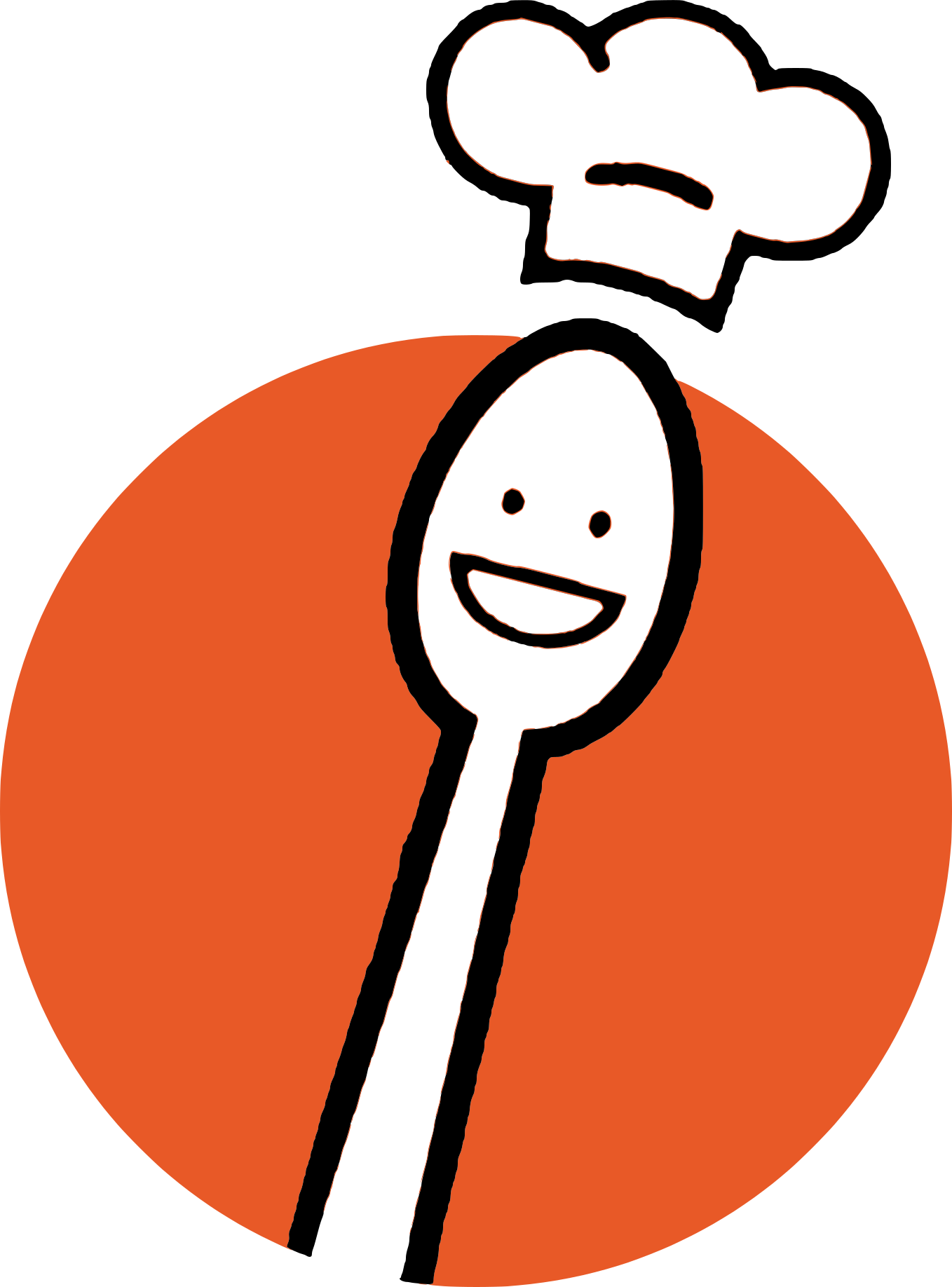 Severity 3 + 4
[Speaker Notes: Focus on severity issues 3-4

Explain colors

navigation]
[Speaker Notes: Focus on severity issues 3-4

Faster to use for regular users]
Overview of Revised Design
2
[Speaker Notes: This section does not need to necessarily be segmented into “reasoning for changes” and “progress towards usability goals” by slide—each slide may be dedicated to specific/groups of changes in the revised design, touching on reasoning and progress towards usability goals on each slide]
Renovating the Home Page

Clearly informing how recipe search uses user restrictions

Clearly indicating how modifications violate user preferences
Usability Goals

Learnability
Learning to use app, Learning from the app 

Flexibility
Friendly to all users
Renovating the Home Page
H1 Visibility of System Status

Violation: Home page has no purpose other than fun fact

Fix: Combine home page and recipe category select into one page
Med-Fi Prototype
Renovating the Home Page
Learnability: Improved
Flexibility: Same
Learnability: Less navigation makes the app easier to learn to use
Med-Fi Prototype
2. Clearly informing how recipe search uses user restrictions
H7 Flexibility & Efficiency of Use

Violation: Unclear if recipe search is based on dietary restriction/nutritional preference filters

Fix: If the recipe violates one of the user’s diet, it will appear with an exclamation point
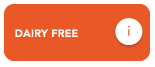 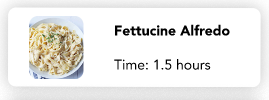 !
2. Clearly informing how recipe search uses user restrictions
Learnability: Improved
Flexibility: Improved
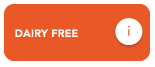 Learnability: Better warning icons lets users learn what they can and cannot do and why

Flexibility: New warning icon makes choosing recipes more safe for all users
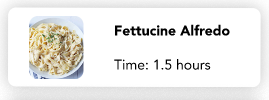 !
3. Clearly indicating how modifications violate user preferences
H9 Help Users Recognize, Diagnose, and Recover From Errors

Violation: Modification warning message doesn’t state the exact nature of the violation

Fix: Specify that limits will be per meal. Error message will include what the exceeded limit was/how this modification exceeds it
Med-Fi Prototype
3. Clearly indicating how modifications violate user preferences
Learnability: Improved
Flexibility: Improved
Learnability:  Better explanation lets users learn what they can and cannot do and why

Flexibility:  Better explanation makes making modifications more safe for all users
Med-Fi Prototype
Prototype Implementation Status
3
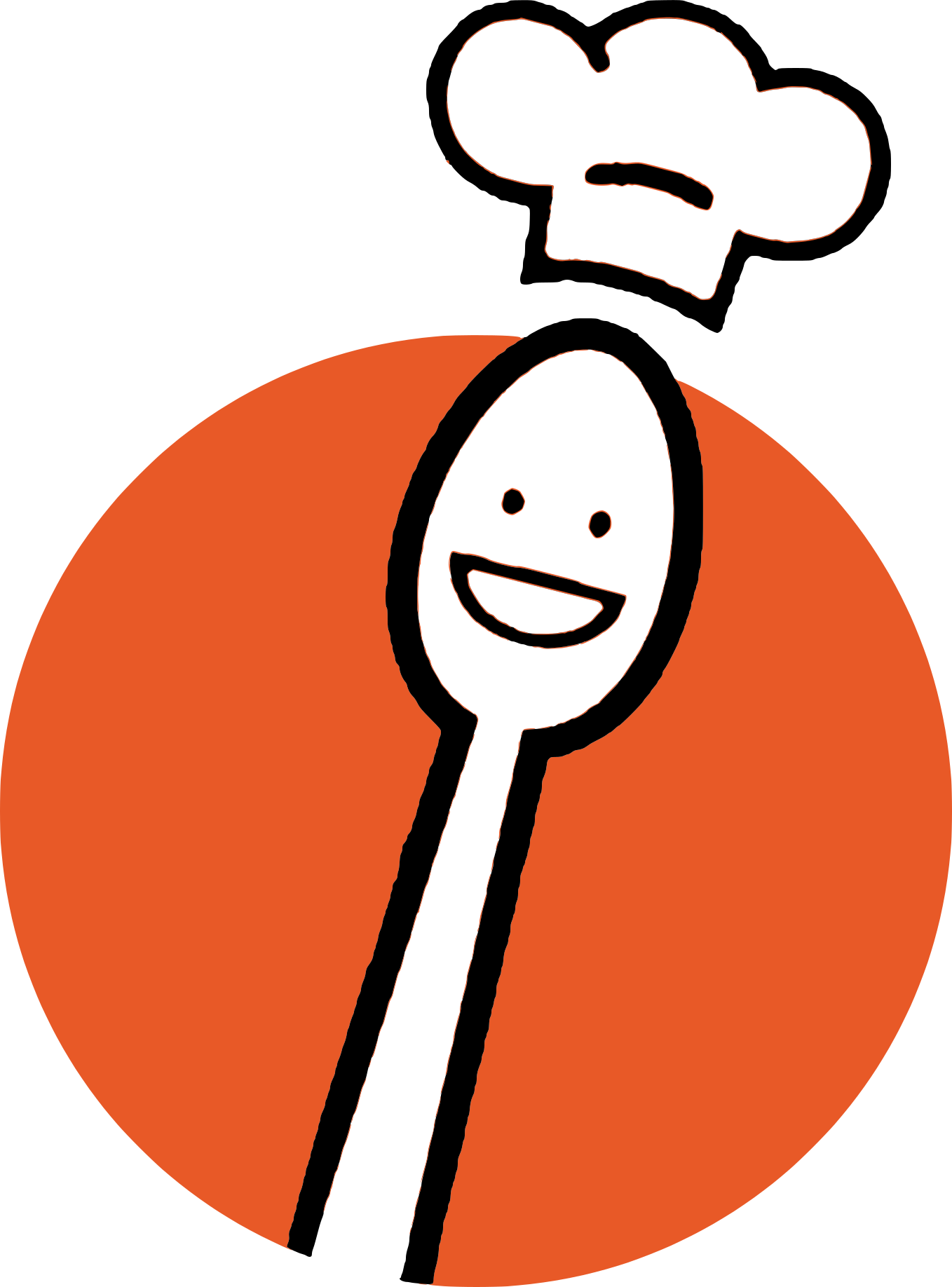 Framework/Tools Used
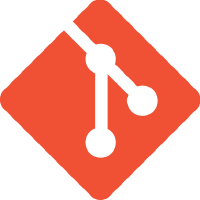 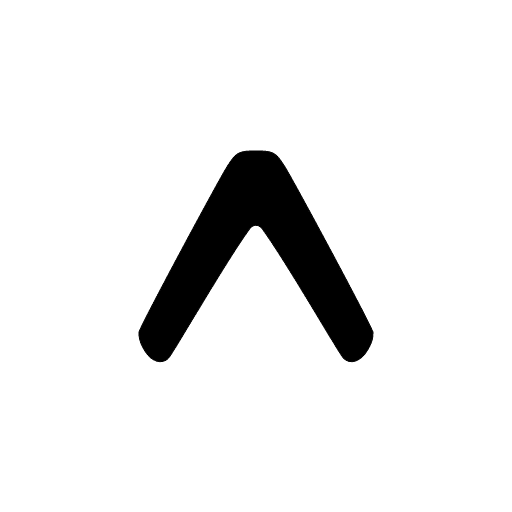 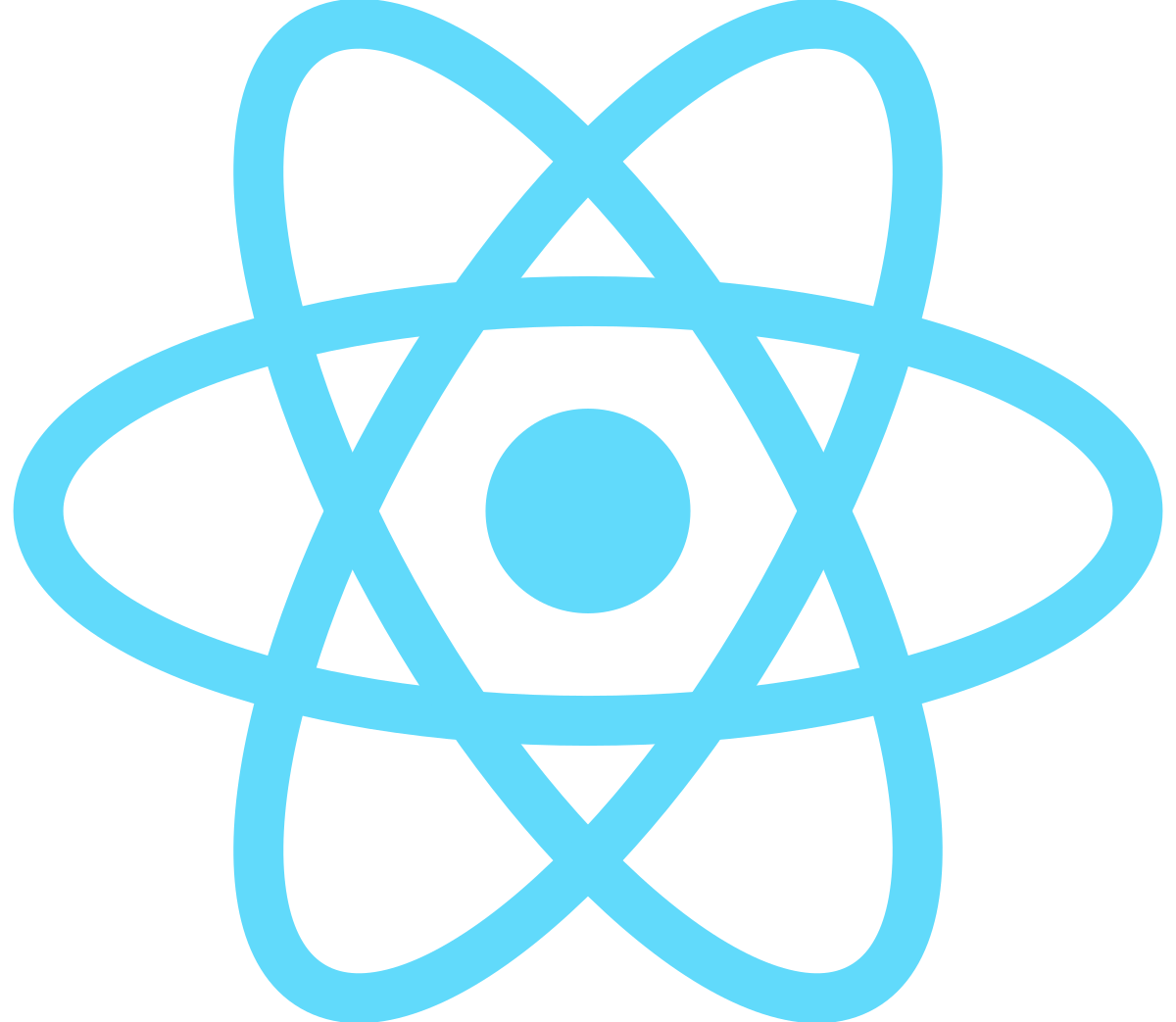 Git
React Native
Expo
Version Control, Collaboration
Mobile Development
Mobile Development
✔️ Building UI/UX❌ New language
✔️ Easy testing❌ Needs wifi
✔️ Sharing workload✔️ Easy learning curve
[Speaker Notes: (e.g., React Native, Xcode, and particular design tool)]
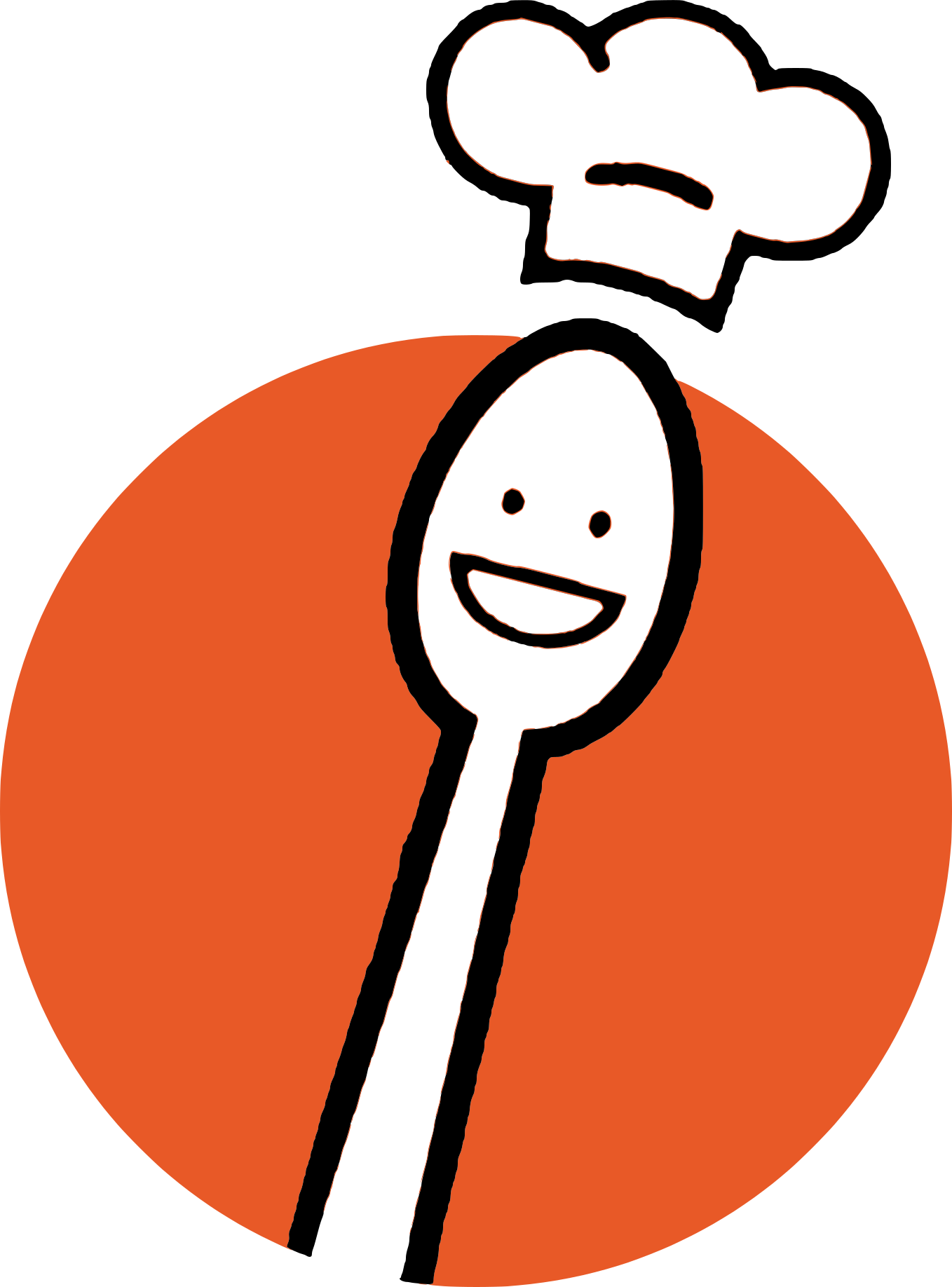 Implemented Features
Page layouts and navigation

User input data storage

Modifications

Nutritional limit warnings
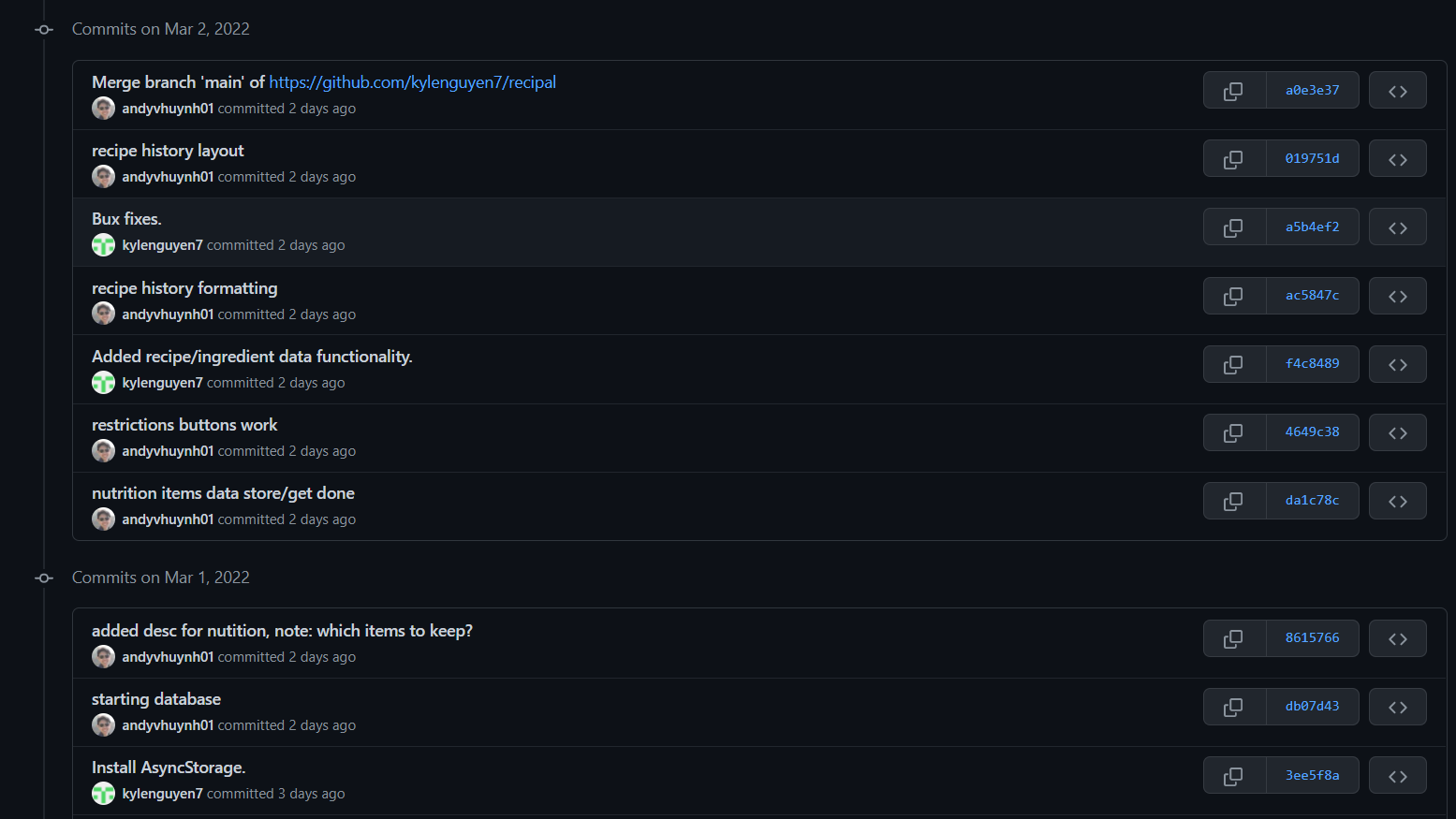 [Speaker Notes: what you have done so far]
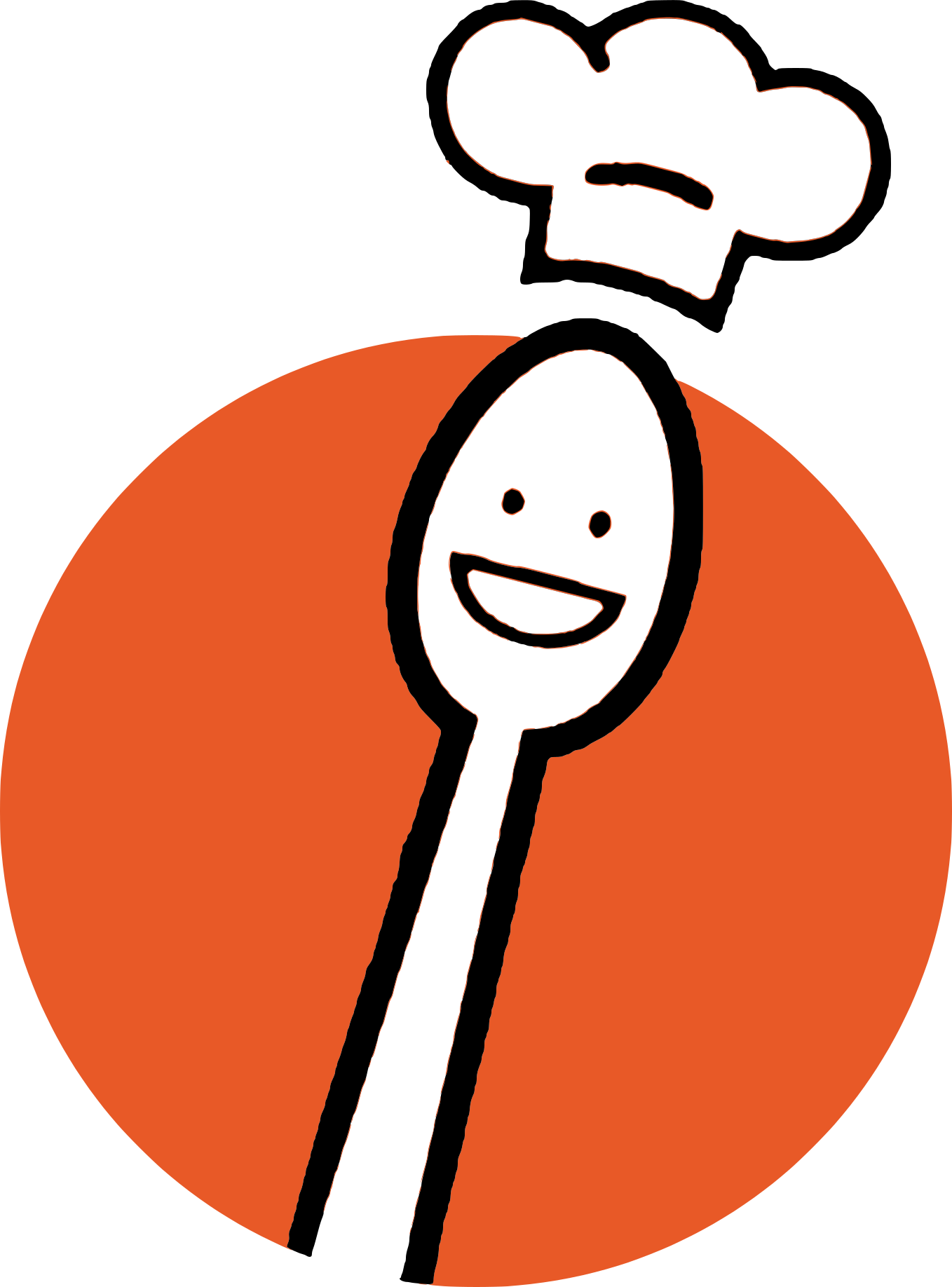 Unimplemented Features & Plan
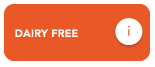 Restrictions showing up as exclamation points on recipe select

Recipe history

Recipe and ingredient databases
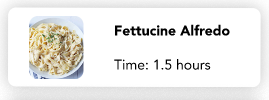 !
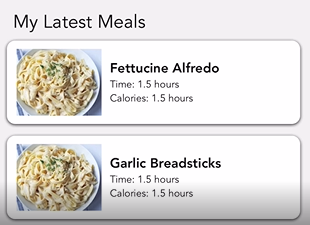 [Speaker Notes: i. What has yet to be implemented ii. Plan to finish]
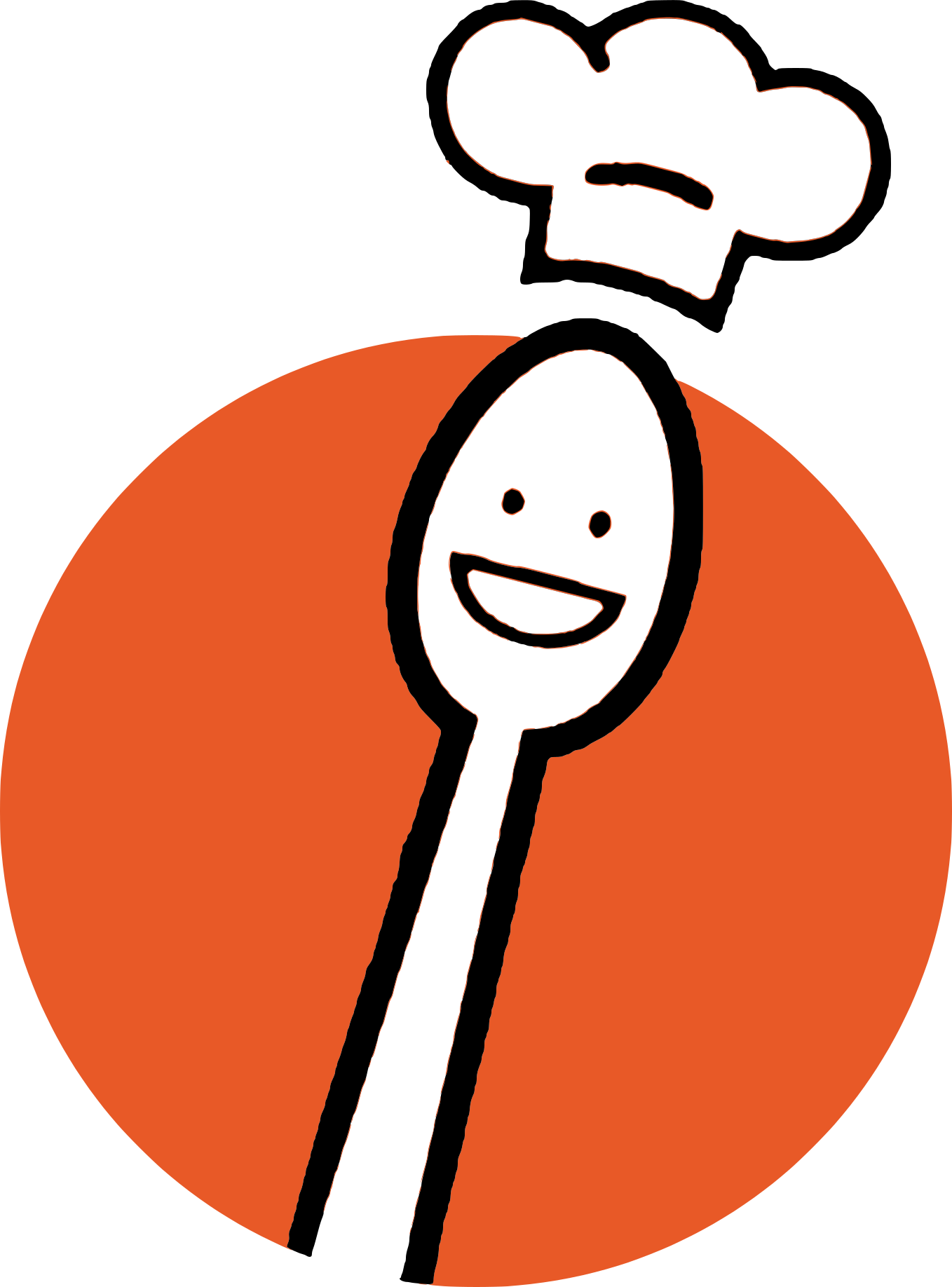 Remaining Timeline
1
2
3
4
Restriction Functionality
Recipe
History
Polishing,
Small Details
More Recipes, Ingredients
By 3/6
By 3/6
By 3/9
By 3/11
[Speaker Notes: i. What has yet to be implemented ii. Plan to finish]
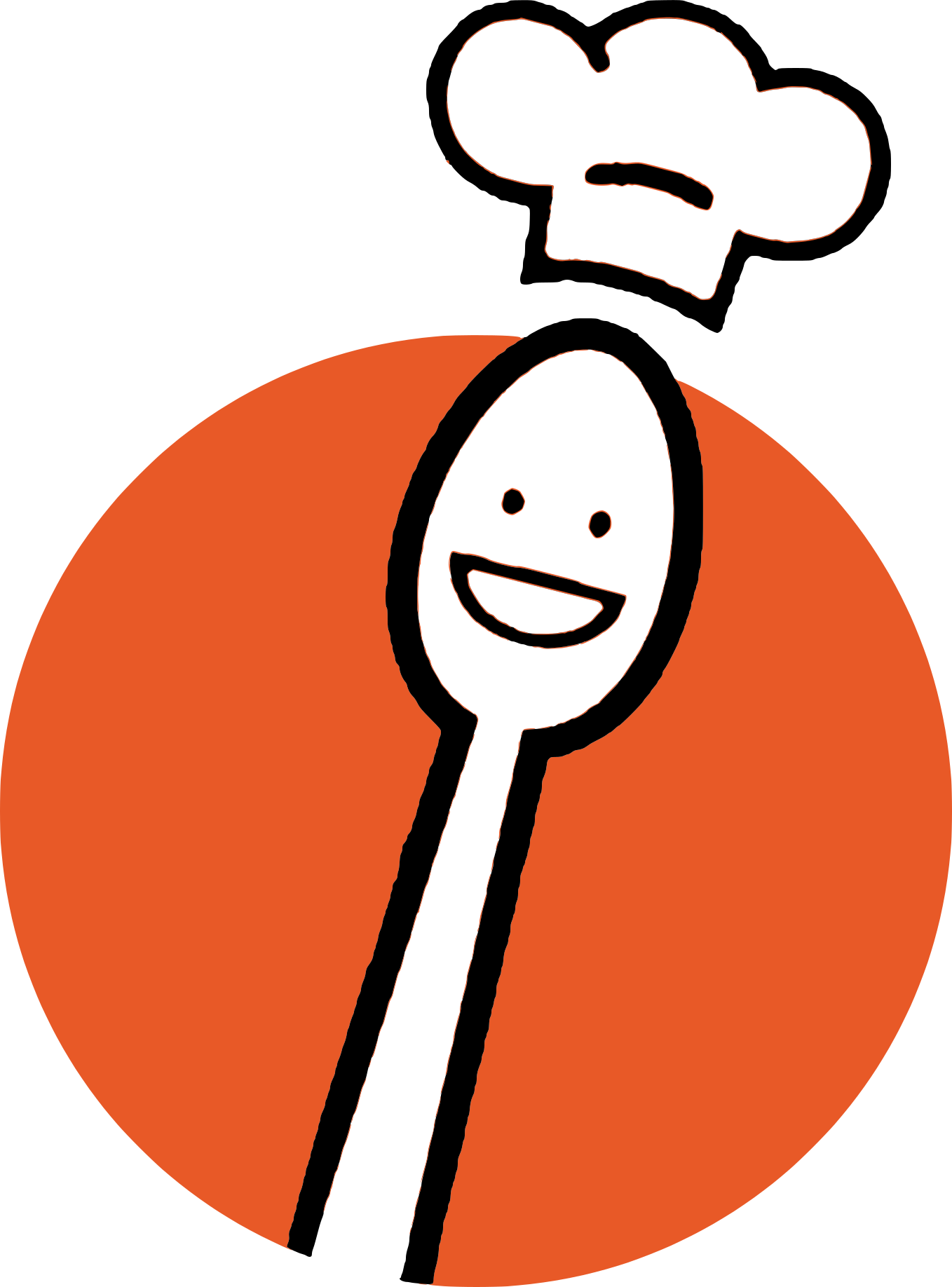 Hard-coded Data
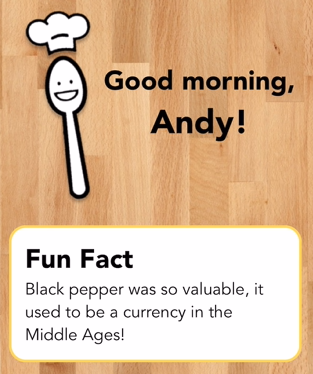 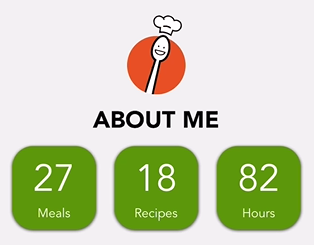 PersonalProgressCounters
Greeting
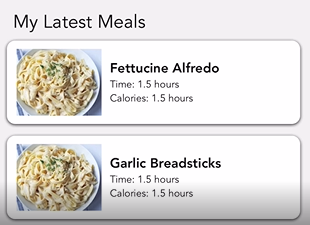 Recipe History
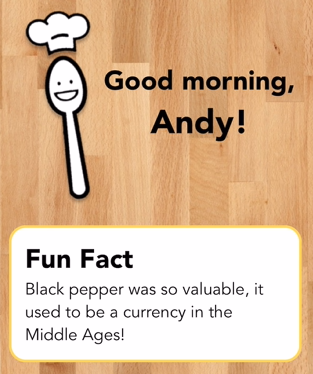 FunFact
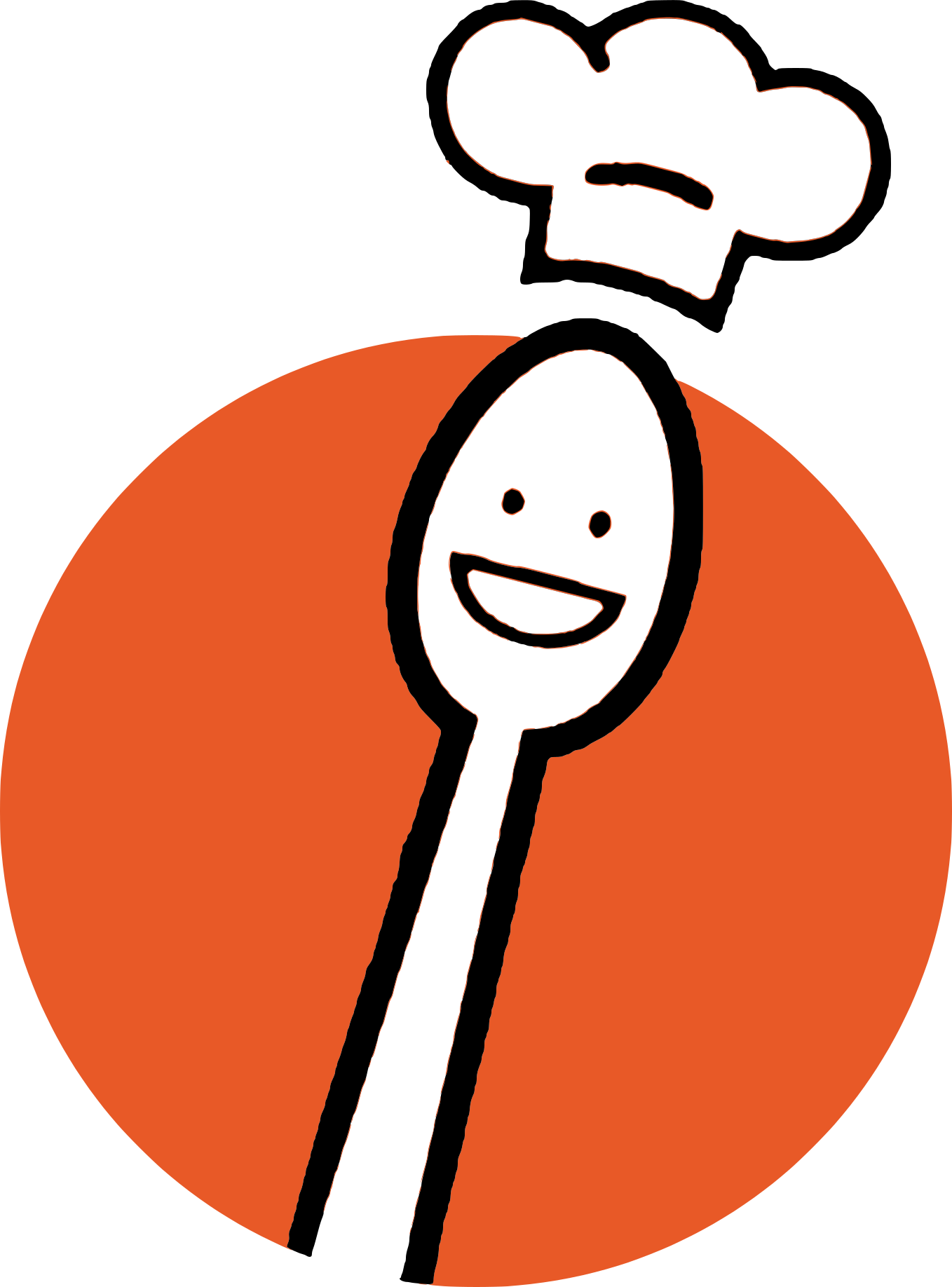 Wizard of Oz Techniques
Nutrition limits are not calculated faithfully and use crude estimates
Each ingredient is pre-labeled with a nutrient per unit ratio
e.g. fettuccine pasta: 7g carbohydrates / oz
Issues/Questions
Switching between customary and metric
Varies by ingredient (weight vs. volume)
e.g. a cup of feathers is heavier than a cup of marbles
[Speaker Notes: Any wizard of Oz techniques you plan to use]
Demonstration of Prototype
4
[Speaker Notes: Maybe ask Andy to see if he can airplay his phone while he presents it]
?
Summary & Questions
5
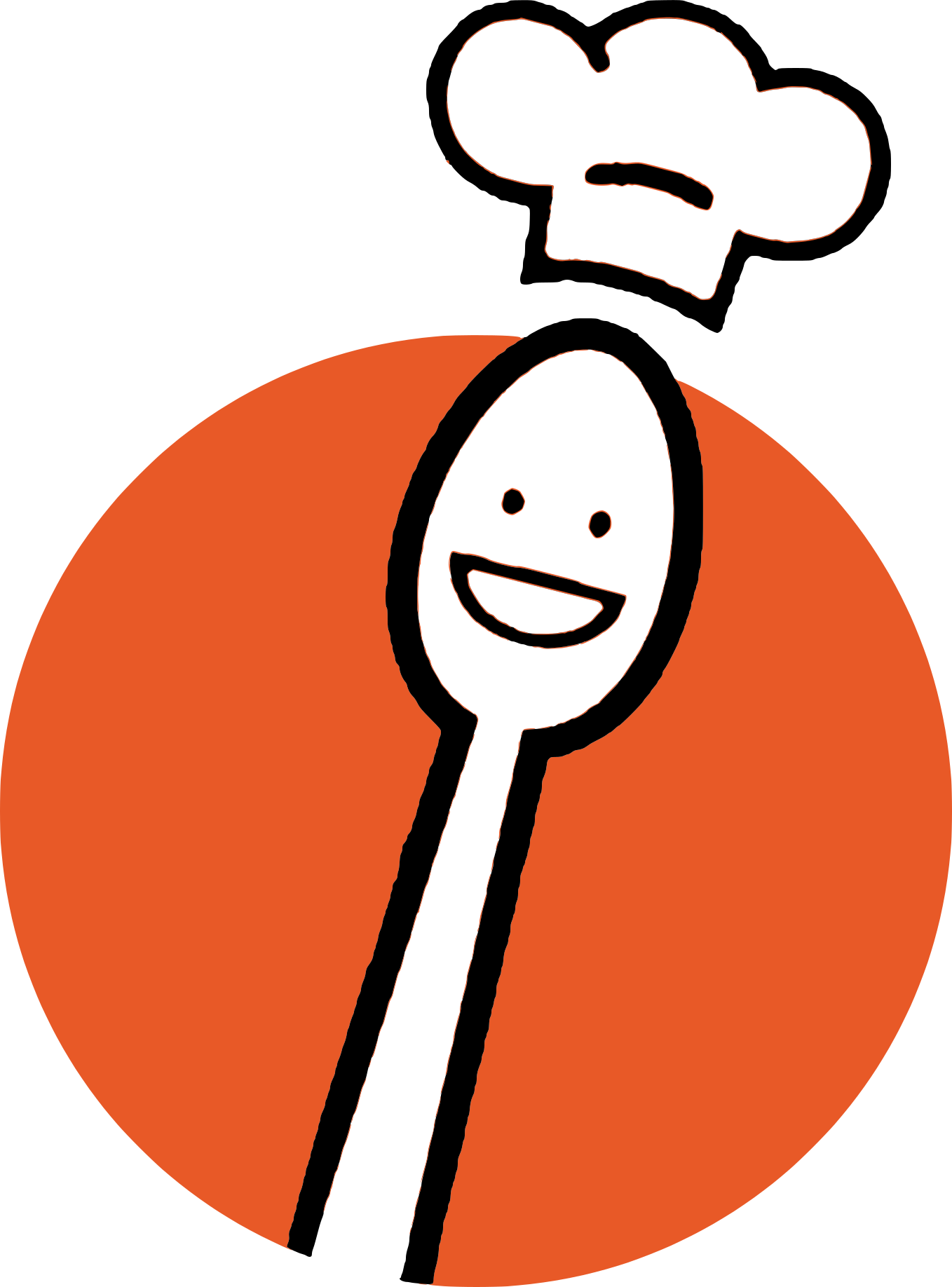 Summary
Overview of
Revised Design
Prototype Implementation Status
Demonstration of Prototype
Heuristic Evaluation
Results
15 total severity 3-4 issues found (one 4 and fourteen 3’s)

Will address most of the issues
Home page

Clear indications of how user restrictions and preferences are used
Completed layout, modifications, and nutrition warnings

Need restriction indications and more recipes
Making a recipe

Making a modification

Setting a personal diet
[Speaker Notes: Hiding this slide because after I looked at example presentations, I realized that the “Overview of Talk” slide was just a road map slide without a lot of copy on it, just a list of the broad topics that would be covered. Maybe we can use this as a template for our summary slide]
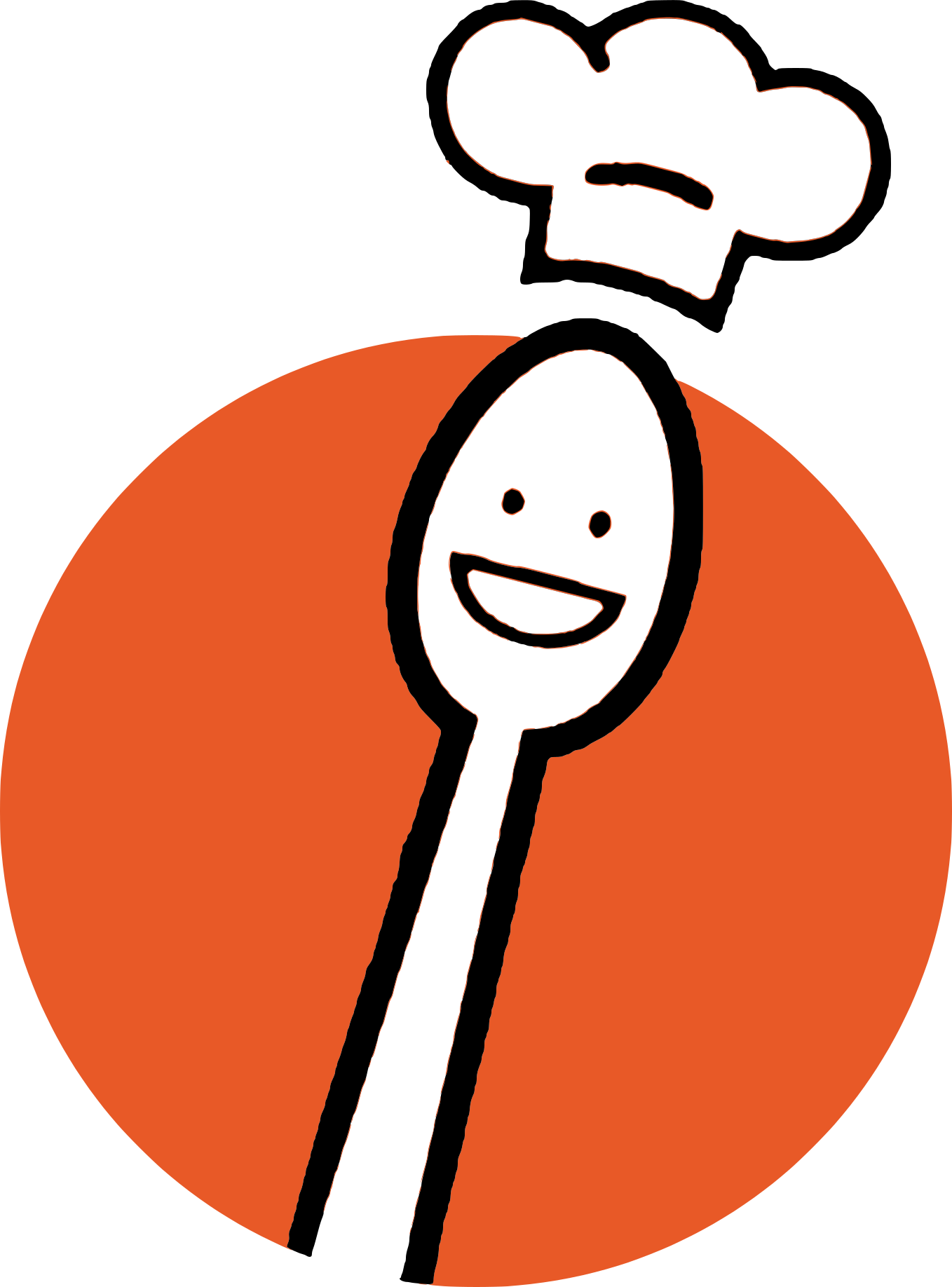 Questions?
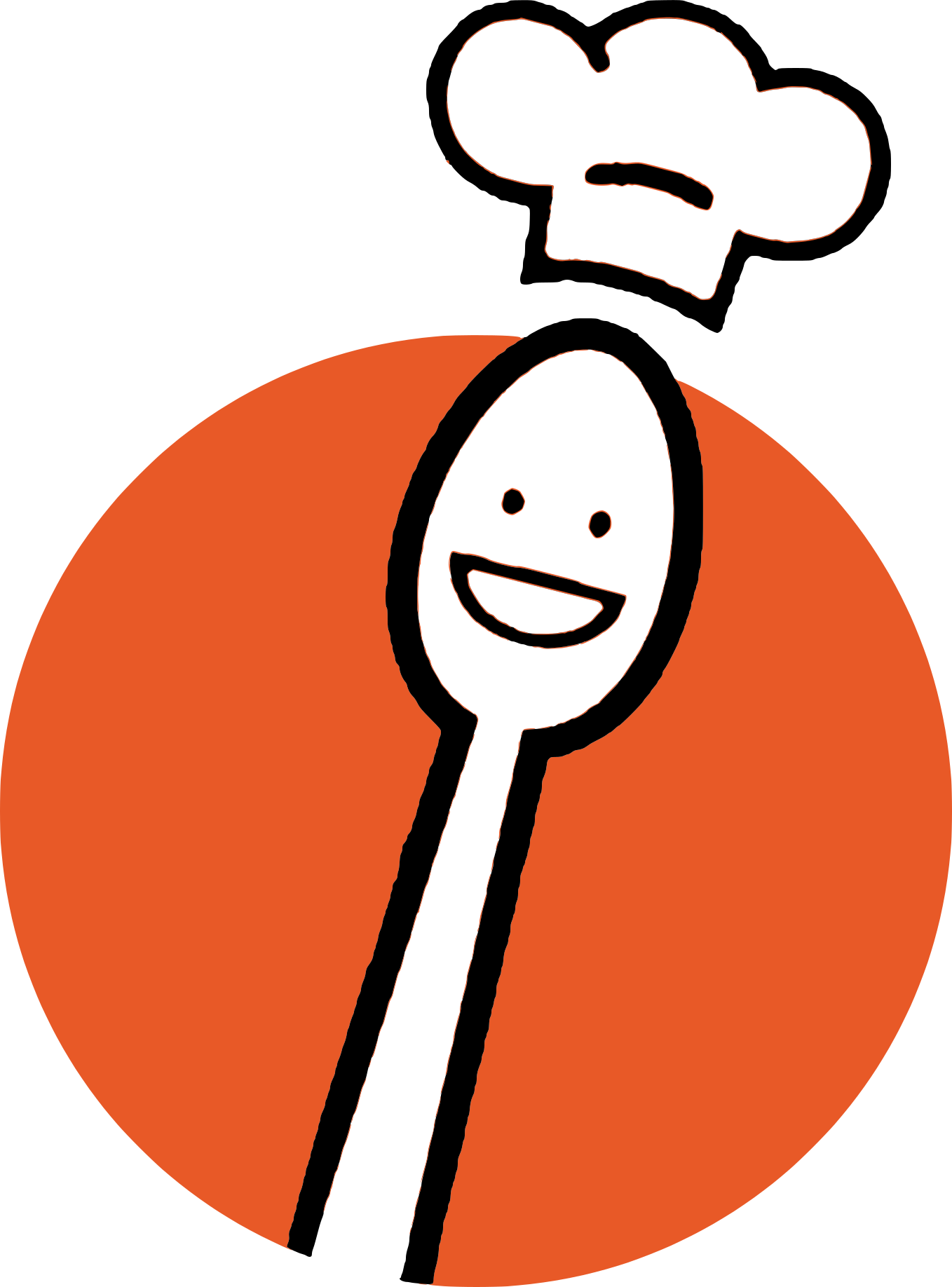 Thanks!